Figure 1.  fMRI response in the ventral occipito-temporal cortex during animal and tool naming. The averaged ...
Cereb Cortex, Volume 12, Issue 5, May 2002, Pages 545–551, https://doi.org/10.1093/cercor/12.5.545
The content of this slide may be subject to copyright: please see the slide notes for details.
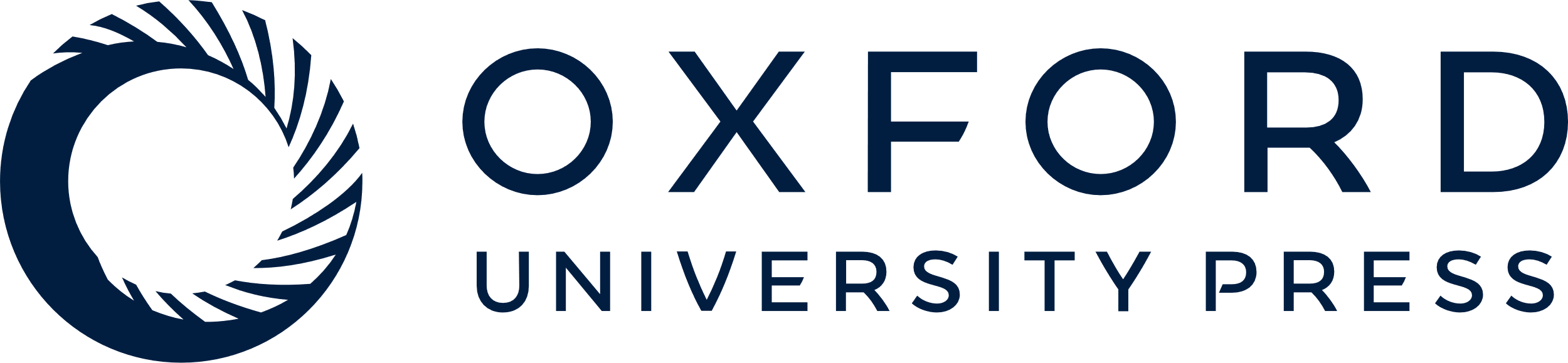 [Speaker Notes: Figure 1.   fMRI response in the ventral occipito-temporal cortex during animal and tool naming. The averaged significance maps from seven subjects are overlaid on an averaged anatomical image from the same subjects. The maps, which are illustrated in axial (z = –8) and coronal (y = –47) sections, show the locations of four ventral occipito-temporal regions (1, right lateral fusiform; 2, right medial fusiform; 3, left medial fusiform; 4, left lateral fusiform) that responded differentially to naming pictures of animals and tools. Regions that responded maximally to naming animals are shown in the red–yellow color spectrum and regions that responded maximally to naming tools are shown in the blue–violet color spectrum.


Unless provided in the caption above, the following copyright applies to the content of this slide: © Oxford University Press]